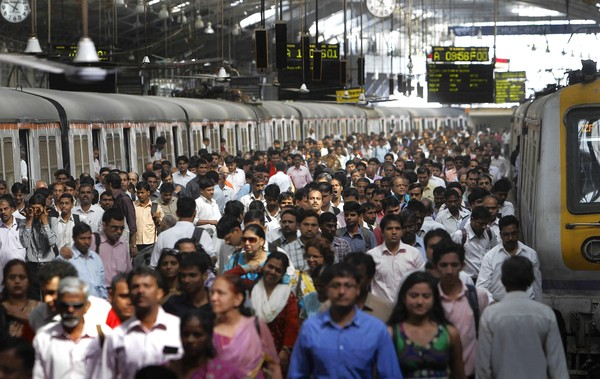 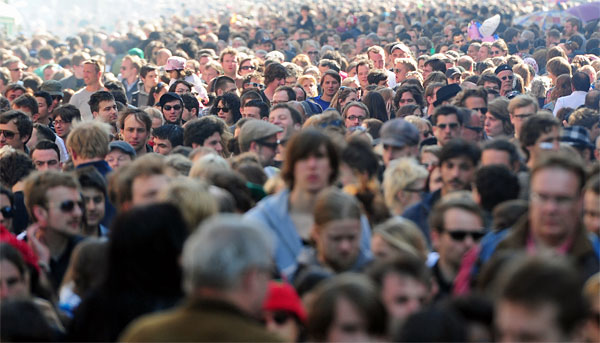 61C(?) In the News
World population hits 7 billion on Oct. 31, or thereabouts
Though it's impossible to say exactly when it will happen, demographers have chosen the date to mark the milestone. Humanity remains on a steep growth curve.
By Kenneth R. Weiss, Los Angeles Times
October 31, 2011
Up from 3 Billion in 1960
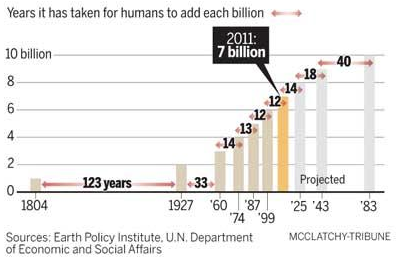 Population grows when births exceed deaths. The 7-billion mark was reached because people are living longer and the number of infant deaths has dropped, because of a more secure food supply and because of advances in sanitation and medicine.
11/2/11
Fall 2011 -- Lecture #28
1
CS 61C: Great Ideas in Computer Architecture (Machine Structures)Lecture 28:  Single-Cycle CPUDatapath Control Part 1
Instructors:Mike Franklin
Dan Garcia
http://inst.eecs.Berkeley.edu/~cs61c/fa11
11/2/11
Fall 2011 -- Lecture #28
2
Review
CPU design involves Datapath, Control
5 Stages for MIPS Instructions
Instruction Fetch
Instruction Decode & Register Read
ALU (Execute)
Memory
Register Write
Datapath timing: single long clock cycle or one short clock cycle per stage
11/2/11
Fall 2011 -- Lecture #28
3
rd
instruction
memory
PC
registers
rs
Data
memory
ALU
rt
+4
imm
opcode, funct
Controller
Datapath and Control
Datapath based on data transfers required to perform instructions
Controller causes the right transfers to happen
11/2/11
Fall 2011 -- Lecture #28
4
2. Decode/
    Register
Read
5. Reg.
     Write
1. Instruction
Fetch
4. Memory
3. Execute
CPU Clocking (1/2)
For each instruction, how do we control the flow of information though the datapath?
Single Cycle CPU: All stages of an instruction completed within one long clock cycle
Clock cycle sufficiently long to allow each instruction to complete all stages without interruption within one cycle
11/2/11
Fall 2011 -- Lecture #28
5
2. Decode/
    Register
Read
1. Instruction
Fetch
4. Memory
3. Execute
5. Register
     Write
CPU Clocking (2/2)
Alternative multiple-cycle CPU: only one stage of instruction per clock cycle
Clock is made as long as the slowest stage




Several significant advantages over single cycle execution: Unused stages in a particular instruction can be skipped OR instructions can be pipelined (overlapped)
11/2/11
Fall 2011 -- Lecture #28
6
Agenda
Stages of the Datapath
Datapath Instruction Walkthroughs
Datapath Design
11/2/11
Fall 2011 -- Lecture #28
7
Five Components of a Computer
Keyboard, Mouse
Computer
Devices
Memory
(passive)

(where 
programs, 
data live 
when
running)
Processor
Disk (where 
programs, 
data live when not running)
Input
Control
Output
Datapath
Display, Printer
11/2/11
Fall 2011 -- Lecture #28
8
Processor Design: 5 steps
Step 1: Analyze instruction set to determine datapath requirements
Meaning of each instruction is given by register transfers
Datapath must include storage element for ISA registers
Datapath must support each register transfer
Step 2: Select set of datapath components & establish clock methodology
Step 3: Assemble datapath components that meet the requirements
Step 4: Analyze implementation of each instruction to determine setting of control points that realizes the register transfer
Step 5: Assemble the control logic
11/2/11
Fall 2011 -- Lecture #28
9
31
26
21
16
11
6
0
op
rs
rt
rd
shamt
funct
6 bits
5 bits
5 bits
5 bits
5 bits
6 bits
31
26
21
16
0
address/immediate
op
rs
rt
6 bits
5 bits
5 bits
16 bits
31
26
0
op
target address
6 bits
26 bits
The MIPS Instruction Formats
All MIPS instructions are 32 bits long.  3 formats:
R-type

I-type

J-type
The different fields are:
op: operation (“opcode”) of the instruction
rs, rt, rd: the source and destination register specifiers
shamt: shift amount
funct: selects the variant of the operation in the “op” field
address / immediate: address offset or immediate value
target address: target address of jump instruction
[Speaker Notes: One of the most important thing you need to know before you start designing a processor is how the instructions look like.
Or in more technical term, you need to know the instruction format. One good thing about the MIPS instruction set is that it is very simple.
First of all, all MIPS instructions are 32 bits long and there are only three instruction formats: (a) R-type, (b) I-type, and (c) J-type.
The different fields of the R-type instructions are:
(a) OP specifies the operation of the instruction.
(b) Rs, Rt, and Rd are the source and destination register specifiers.
(c) Shamt specifies the amount you need to shift for the shift instructions.
(d) Funct selects the variant of the operation specified in the “op” field.
For the I-type instruction, bits 0 to 15 are used as an immediate field.  I will show you how this immediate field is used differently by different instructions.
Finally for the J-type instruction, bits 0 to 25 become the target address of the jump.

+3 = 10 min. (X:50)]
31
26
21
16
11
6
0
op
rs
rt
rd
shamt
funct
6 bits
5 bits
5 bits
5 bits
5 bits
6 bits
31
26
21
16
0
op
rs
rt
immediate
6 bits
5 bits
5 bits
16 bits
31
26
21
16
0
op
rs
rt
immediate
6 bits
5 bits
5 bits
16 bits
31
26
21
16
0
op
rs
rt
immediate
6 bits
5 bits
5 bits
16 bits
The MIPS-lite Subset
ADDU and SUBU
addu rd,rs,rt
subu rd,rs,rt
OR Immediate:
ori rt,rs,imm16
LOAD and STORE Word
lw rt,rs,imm16
sw rt,rs,imm16
BRANCH:
beq rs,rt,imm16
11/2/11
Fall 2011 -- Lecture #28
11
[Speaker Notes: In today’s lecture, I will show you how to implement the following subset of MIPS instructions: add, subtract, or immediate, load, store, branch, and the jump instruction.
The Add and Subtract instructions use the R format.  The Op together with the Func fields together specified all the different kinds of add and subtract instructions.
Rs and Rt specifies the source registers.  And the Rd field specifies the destination register.
The Or immediate instruction uses the I format.  It only uses one source register, Rs.  The other operand comes from the immediate field. The Rt field is used to specified the destination register. (Note that dest is the Rt field!)
Both the load and store instructions use the I format and both add the Rs and the immediate filed together to from the memory address.
The difference is that the load instruction will load the data from memory into Rt while the store instruction will store the data in Rt into the memory.
The branch on equal instruction also uses the I format.  Here Rs and Rt are used to specified the registers we need to compare.
If these two registers are equal, we will branch to a location offset by the immediate field.
Finally, the jump instruction uses the J format and always causes the program to jump to a memory location specified in the address field. 
I know I went over this rather quickly and you may have missed something.  But don’t worry, this is just an overview.  You will keep seeing these (point to the format) all day today.

+3 = 13 min. (X:53)]
Register Transfer Language (RTL)
RTL gives the meaning of the instructions
All start by fetching the instruction
{op , rs , rt , rd , shamt , funct}  MEM[ PC ]
{op , rs , rt ,   Imm16}  MEM[ PC ]
Inst  Register Transfers
ADDU   R[rd]  R[rs] + R[rt]; PC  PC + 4
SUBU   R[rd]  R[rs] – R[rt]; PC  PC + 4
ORI    R[rt]  R[rs] | zero_ext(Imm16); PC  PC + 4
LOAD   R[rt]  MEM[ R[rs] + sign_ext(Imm16)]; PC  PC + 4
STORE  MEM[ R[rs] + sign_ext(Imm16) ]  R[rt]; PC  PC + 4
BEQ    if ( R[rs] == R[rt] )           then PC  PC + 4 + (sign_ext(Imm16) || 00)           else PC  PC + 4
11/2/11
Fall 2011 -- Lecture #28
12
[Speaker Notes: RTL – like most programming langs:
	precise and unambiguous
	must be debuged
	code can be checked automatically for certain properties – type checking, check against abstract state machine, etc.
	TOOLS – simulator, processor, tape out
Verilog is a popular RTL]
Step 1: Requirements of the Instruction Set
Memory (MEM)
Instructions & data (will use one for each)
Registers (R: 32 x 32)
Read RS
Read RT
Write RT or RD
PC
Extender (sign/zero extend)
Add/Sub/OR unit for operation on register(s) or extended immediate
Add 4 (+ maybe extended immediate) to PC
Compare registers?
11/2/11
Fall 2011 -- Lecture #28
13
Adder
ALU
Step 2: Components of the Datapath
CarryIn
A
Combinational Elements
Storage Elements + Clocking Methodology
Building Blocks
32
Sum
32
B
CarryOut
32
Select
A
32
MUX
Y
32
B
32
OP
ALU
Multiplexer
A
Adder
32
Result
32
B
32
11/2/11
Fall 2011 -- Lecture #28
14
ALU Needs for MIPS-lite + Rest of MIPS
Addition, subtraction, logical OR, ==:
ADDU	 R[rd] = R[rs] + R[rt]; ...
SUBU	 R[rd] = R[rs] – R[rt]; ... 	
ORI	 R[rt] = R[rs] | zero_ext(Imm16)... 
BEQ	 if ( R[rs] == R[rt] )... 
Test to see if output == 0 for any ALU operation gives == test. How?
P&H also adds AND, Set Less Than (1 if A < B, 0 otherwise) 
ALU follows Chapter 5
11/2/11
Fall 2011 -- Lecture #28
15
Storage Element: Idealized Memory
Write Enable
Address
Memory (idealized)
One input bus: Data In
One output bus: Data Out
Memory word is found by:
Address selects the word to put on Data Out
Write Enable = 1: address selects the memoryword to be written via the Data In bus
Clock input (CLK) 
CLK input is a factor ONLY during write operation
During read operation, behaves as a combinational logic block: Address valid  Data Out valid after “access time”
Data In
DataOut
32
32
Clk
11/2/11
Fall 2011 -- Lecture #28
16
[Speaker Notes: The last storage element you will need for the datapath is the idealized memory to store your data and instructions.
This idealized memory block has just one input bus (DataIn) and one output bus (DataOut).
When Write Enable is 0, the address selects the memory word to put on the Data Out bus.
When Write Enable is 1, the address selects the memory word to be written via the DataIn bus at the next clock tick.
Once again, the clock input is a factor ONLY during the write operation.
During read operation, it behaves as a combinational logic block.
That is if you put a valid value on the address lines, the output bus DataOut will become valid after the access time of the memory.

+2 = 35 min. (Y:15)]
Write Enable
Data In
Data Out
N
N
clk
Storage Element: Register (Building Block)
Similar to D Flip Flop except
N-bit input and output
Write Enable input
Write Enable:
Negated (or deasserted) (0): Data Out will not change
Asserted (1): Data Out will become Data In on positive edge of clock
11/2/11
Fall 2011 -- Lecture #28
17
[Speaker Notes: As far as storage elements are concerned, we will need a N-bit register that is similar to the D flip-flop I showed you in class.
The significant difference here is that the register will have a Write Enable input.
That is the content of the register will NOT  be updated if Write Enable is not asserted (0).
The content is updated at the clock tick ONLY if the Write Enable signal is asserted (1).

+1 = 31 min. (Y:11)]
Storage Element: Register File
RW
RA
RB
Write Enable
5
5
5
Register File consists of 32 registers:
Two 32-bit output busses:
	busA and busB
One 32-bit input bus: busW
Register is selected by:
RA (number) selects the register to put on busA (data)
RB (number) selects the register to put on busB (data)
RW (number) selects the register to be  writtenvia busW (data) when Write Enable is 1
Clock input (clk) 
Clk input is a factor ONLY during write operation
During read operation, behaves as a combinational logic block:
RA or RB valid  busA or busB valid after “access time.”
busA
busW
32
32 x 32-bit
Registers
32
busB
Clk
32
11/2/11
Fall 2011 -- Lecture #28
18
[Speaker Notes: We will also need a register file that consists of 32 32-bit registers with two output busses (busA and busB) and one input bus.
The register specifiers Ra and Rb select the registers to put on busA and busB  respectively.
When Write Enable is 1, the register specifier Rw selects the register to be written via busW.
In our simplified version of the register file, the write operation will occurs at the clock tick.
Keep in mind that the clock input is a factor ONLY during the write operation.
During read operation, the register file behaves as a combinational logic block.
That is if you put a valid value on Ra, then bus A will become valid after the register file’s access time.
Similarly if you put a valid value on Rb, bus B will become valid after the register file’s access time.   In both cases (Ra and Rb), the clock input is not a factor.

+2 = 33 min. (Y:13)]
Next Address
Logic
Address
Instruction
Memory
Step 3a: Instruction Fetch Unit
Register Transfer Requirements   Datapath Assembly
Instruction Fetch
Read Operands and Execute Operation
Common RTL operations
Fetch the Instruction: mem[PC]
Update the program counter:
Sequential Code:	PC  PC + 4 
Branch and Jump:	PC  “something else”
clk
PC
Instruction Word
32
11/2/11
Fall 2011 -- Lecture #28
19
Step 3b: Add & Subtract
R[rd] = R[rs] op R[rt] (addu rd,rs,rt)
Ra, Rb, and Rw come from instruction’s Rs, Rt, and Rd fields

ALUctr and RegWr: control logic after decoding the instruction





… Already defined the register file & ALU
31
26
21
16
11
6
0
op
rs
rt
rd
shamt
funct
6 bits
5 bits
5 bits
5 bits
5 bits
6 bits
Rd
Rs
Rt
ALUctr
RegWr
5
5
5
busA
Rw
Ra
Rb
busW
32
Result
32 x 32-bit
Registers
ALU
32
32
busB
clk
32
11/2/11
Fall 2011 -- Lecture #28
20
[Speaker Notes: And here is the datapath that can do the trick.
First of all, we connect the register file’s Ra, Rb, and Rw input to the Rd, Rs, and Rt fields of the instruction bus (points to the format diagram).
Then we need to connect  busA and busB of the register file to the ALU.
Finally, we need to connect the output of the ALU to the input bus of the  register file.
Conceptually, this is how it works.
The instruction bus coming out of the Instruction memory will set the Ra and Rb to the register specifiers Rs and Rt.
This causes the register file to put the value of register Rs onto busA and the value of register Rt onto busB, respectively.
By setting the ALUctr appropriately, the ALU will perform either the Add and Subtract for us.
The result is then fed back to the register file where the register specifier Rw should already be set to the instruction bus’s Rd field.
Since the control, which we will design in our next lecture, should have already set the RegWr signal to 1, the result will be written back to the register file at the next clock tick (points to the Clk input).
+3 = 42 min. (Y:22)]
Clocking Methodology
Clk
.
.
.
.
.
.
.
.
.
.
.
.
Storage elements clocked by same edge
Flip-flops (FFs) and combinational logic have some delays 
Gates: delay from input change to output change 
Signals at FF D input must be stable before active clock edge to allow signal to travel within the FF (set-up time), and we have the usual clock-to-Q delay
“Critical path” (longest path through logic) determines length of clock period
11/2/11
Fall 2011 -- Lecture #28
21
[Speaker Notes: Remember, we will be using a clocking methodology where all storage elements are clocked by the same clock edge.
Consequently, our cycle time will be the sum of:
(a) The Clock-to-Q  time of the input registers.
(b) The longest delay path through the combinational logic block.
(c)  The set up time of the output register.
(d) And finally the clock skew.
In order to avoid hold time violation, you have to make sure this inequality is fulfilled.

+2 = 18 min. (X:58)]
ALU
Register-Register Timing: One Complete Cycle
Clk
Old Value
New Value
PC
Instruction Memory Access Time
Rs, Rt, Rd,
Op, Func
Old Value
New Value
Delay through Control Logic
ALUctr
Old Value
New Value
RegWr
Old Value
New Value
Register File Access Time
busA, B
Old Value
New Value
ALU Delay
busW
Old Value
New Value
ALUctr
RegWr
Rd
Rs
Rt
5
5
5
Register Write
Occurs Here
busA
32
Rw
Ra
Rb
busW
32
RegFile
busB
32
clk
11/2/11
Fall 2011 -- Lecture #28
22
[Speaker Notes: Let’s take a more quantitative picture of what is happening.
At each clock tick, the Program Counter will present its latest value to the Instruction memory after Clk-to-Q time.
After a delay of the Instruction Memory Access time, the Opcode, Rd, Rs, Rt, and Function fields will become valid on the instruction bus.
Once we have the new instruction, that is the Add or Subtract instruction, on the instruction bus, two things happen in parallel.
First of all, the control unit will decode the Opcode and Func field and set the control signals ALUctr and RegWr accordingly.  We will cover this in the next lecture.
While this is happening (points to Control Delay), we will also be reading the register file (Register File Access Time).
Once the data is valid on busA and busB, the ALU will perform the Add or Subtract operation based on the ALUctr signal.
Hopefully, the ALU is fast enough that it will finish the operation (ALU Delay) before the next clock tick.
At the next clock tick, the output of the ALU will be written into the register file because the RegWr signal will be equal to 1.

+3 = 45 min. (Y:25)]
Inst
Memory
Adr
Adder
Adder
Mux
1
0
=
00
ALU
0
PC
0
WrEn
Adr
1
1
Extender
Data
Memory
PC Ext
Putting it All Together:A Single Cycle Datapath
Instruction<31:0>
<0:15>
<21:25>
<16:20>
<11:15>
Rs
Rt
Rd
Imm16
RegDst
nPC_sel
MemtoReg
ALUctr
Rd
Rt
Equal
MemWr
RegWr
Rs
Rt
4
5
5
5
busA
32
Rw
Ra
Rb
busW
32
RegFile
busB
32
32
clk
32
clk
imm16
Data In
16
32
clk
imm16
ExtOp
ALUSrc
[Speaker Notes: So here is the single cycle datapath we just built.
If you push into the Instruction Fetch Unit, you will see the last slide showing the PC, the next address logic, and the Instruction Memory.
Here I have shown how we can get the Rt, Rs, Rd, and Imm16 fields out of the 32-bit instruction word.
The Rt, Rs, and Rd fields will go to the register file as register specifiers while the Imm16 field will go to the Extender where it is either Zero and Sign extended to 32 bits.
The signals ExtOp, ALUSrc, ALUctr, MemWr, MemtoReg, RegDst, RegWr, Branch, and Jump  are control signals.
And I will show you how to generate them on Friday.

+2 = 80 min. (Z:00)]
Processor Design: 3 of 5 steps
Step 1: Analyze instruction set to determine datapath requirements
Meaning of each instruction is given by register transfers
Datapath must include storage element for ISA registers
Datapath must support each register transfer
Step 2: Select set of datapath components & establish clock methodology
Step 3: Assemble datapath components that meet the requirements
Step 4: Analyze implementation of each instruction to determine setting of control points that realizes the register transfer
Step 5: Assemble the control logic
11/2/11
Fall 2011 -- Lecture #28
24